Bonneville Power Administration
JPM Investor Forum
March 2025
BPA at a Glance
As one of four regional Federal power marketing administrations, BPA’s service area spans roughly 300,000 square miles across all or portions of eight states and includes nearly 15,000 circuit miles of transmission lines
BPA Service Area Overview
Key BPA Statistics
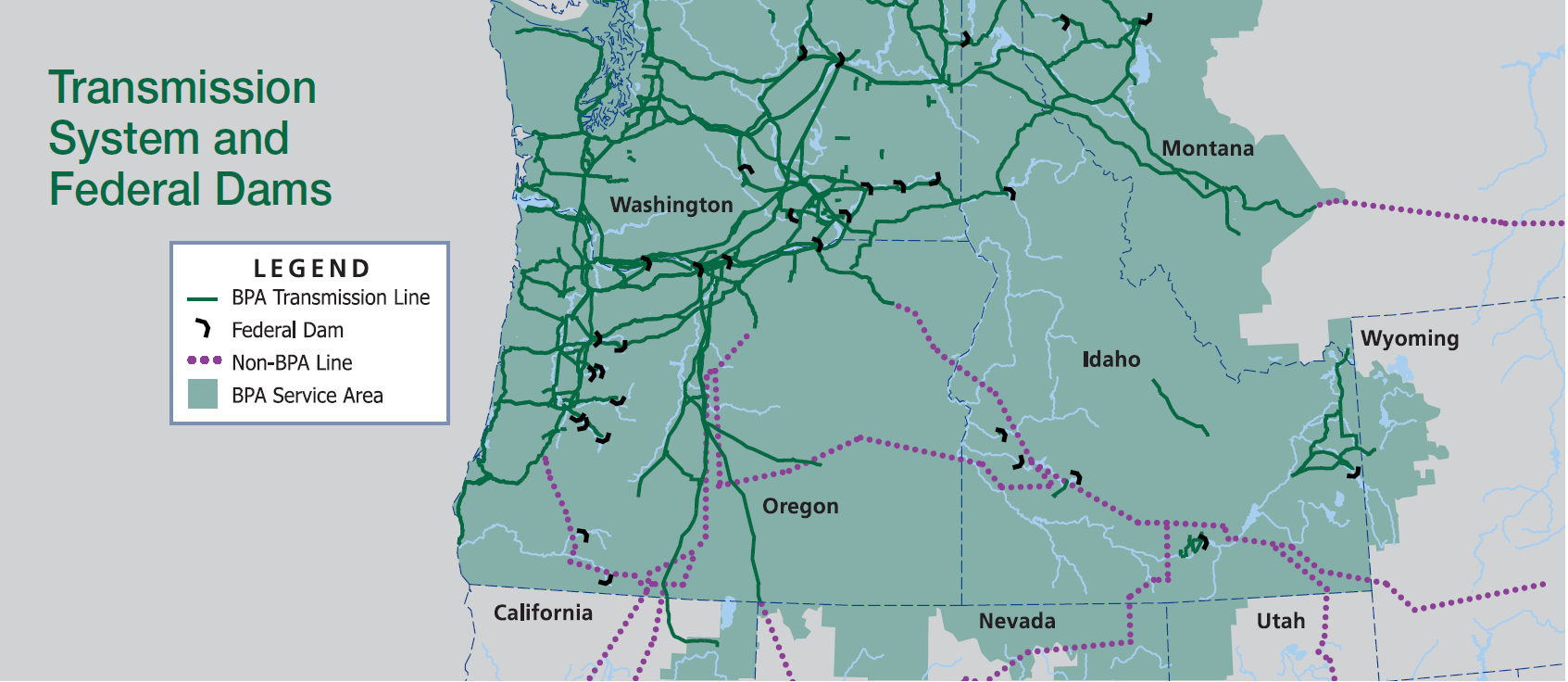 Vancouver, WABPA Transmission Facilities
Portland, ORBPA Headquarters
2
Key Credit Strengths
BPA’s current ratings:   Moody’s: Aa1, Negative         Fitch: AA, Stable          S&P:  AA-, Stable
Self-financed since 1974 using revenue earned in rates from delivery of power and transmission services; Not directly affected by a government “shut down” due to a lapse in appropriations
Access to capital through both Federal and Non-Federal sources
Revolving authority to borrow up to $13.7 billion in bonds from the U.S. Treasury, increasing to $17.7 billion at the start of FY28; $7.7 billion available as of 9/30/24
Funding
Sources
Non-Federal Payment Priority & Financial Reserves
Cash payments for Non-Federal debt are made before payments by BPA to the U.S. Treasury 
BPA maintains substantial cash and short-term investment balances in addition to having access to a $750 million U.S. Treasury line of credit
BPA is required by law to establish rates to recover all costs
FERC reviews rates to ensure compliance with statutory requirement for BPA to recover all costs through rates
Cost Recovery
3
Power Generation Overview
BPA markets wholesale electrical power from 31 Federal hydroelectric dams in the Northwest, one Non-Federal nuclear plant, and several small Non-Federal power plants totaling 23,105 MW of capacity
Operated by the U.S. Army Corps of Engineers or the Bureau of Reclamation
Contract Purchases and Other Resources
Columbia Generating Station (Nuclear)
Carbon Emission-Free
Federal Hydroelectric
Carbon Emission-Free
Owned and operated by Energy Northwest
Abundant, reliable, affordable and secure energy
6,677aMW
84%
994aMW
12%
291aMW
4%
Select BPA Hydro Projects
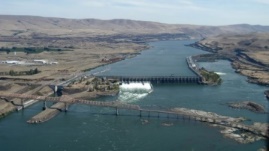 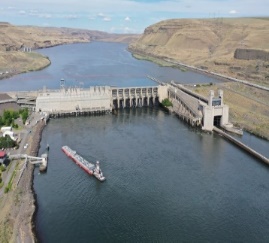 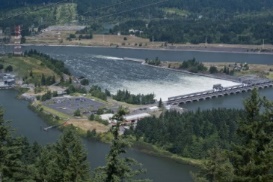 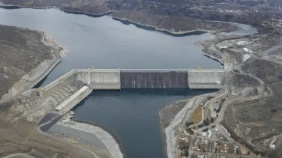 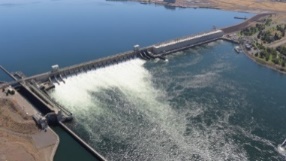 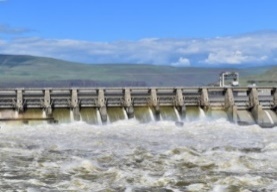 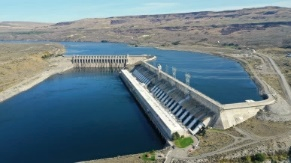 Grand Coulee
33 Units
6,684 MW*
Chief Joseph
27 Units
2,614 MW*
John Day
16 Units
2,480 MW*
The Dalles
22 Units
2,080 MW*
Bonneville
18 Units
1,221 MW*
McNary
14 Units
1,120 MW*
Lower Monumental
6 Units
930 MW*
4
Note: 24 additional projects not pictured, 51 Units, 2,254 MW*; 1 nuclear power plant, 1 Unit, 1,169 MW (rated capacity); totals on page may not add due to rounding
*BPA White Book
Fiscal Year 2023-2024 Financial Results
Under BPA’s Power and Transmission Reserves Distribution Clauses, rate reductions from excess reserves took place in FY23 and FY24, resulting in lower revenues that were still sufficient to meet Non-Federal and Federal obligations
Select FY2023 Financial Results
Select FY2024 Financial Results
Strong Reserves Available for Risk (RAR) resulted in RDCs in both FY23 and FY24
41st consecutive Treasury payment was made in full and on time at the end of FY24
Power is on track to meet 60% leverage ratio target by 2040; Transmission off track due to Evolving Grid expansion
5
Historical Debt Service Coverage1
BPA’s Non-Federal payment obligations are made before any other payments, resulting in strong Non-Federal Debt Service Coverage Ratios that have averaged 4.6x over the last five years
Advanced Treasury Payments are paid with additional cash in the Bonneville Fund resulting from the second phase
of the Regional Cooperation Debt Program and the prior fiscal year RDC
1
2
1This information is presented in Official Statements for BPA-backed, Non-Federal Debt bond issuances. BPA’s audited financial statements do not include a similar table.
2Operating Expenses include the following items from the Federal System Statement of Revenues and Expenses: BPA O&M, Purchased Power, Non-Federal entities O&M-net billed, Non-Federal entities O&M non-net-billed, and the Residential Exchange Program. Operating Expenses do not include certain payments to the Corps and Reclamation.
6
Debt Outstanding & Payment Obligations
BPA must first fulfill its payment obligations related to $7.3 billion of debt issued by Energy Northwest, Port of Morrow, and IERA, followed by the repayment of U.S. Treasury borrowings and Federal appropriation obligations
Borrowings from
U.S. Treasury
Federal Appropriation
Repayment Obligations
Non-Federal Obligations
$6.0 billion
40%
$1.7 billion
10%
$7.3 billion
50%
Current authorized borrowing authority of $13.7 billion, increasing to $17.7 billion in FY28. Facility is revolving
BPA repays amounts that have been appropriated by Congress to our federal partners for capital investments in the Federal System
“Other” includes outstanding bonds issued by Northern Wasco County People’s Utility District, Public Utility District No. 1 of Lewis County, and Northwest Infrastructure Financing Corporation
BPA recently implemented a Sustainable Capital Financing policy to shift away from 100% debt financing of capital and to incorporate revenue financing as a predictable and consistent method of funding capital, with goal to achieve a maximum 60% debt-to-asset ratio goal by 2040
7
Looking to the Future
BP26 Rate Case:  
Initial proposal includes average rate increases of 10.8% for Power and 24.1% for Transmission, after years of holding rate increases at or below inflation.
The Administrator will decide on final Power and Transmission rates in Jul 2025. Until then, it remains in ex parte.
Post-2028 Power Contracts:  Under development with 19-year terms; expected execution in Dec 2025.
Day Ahead Market Participation:  Draft decision to join Southwest Power Pool’s Markets+ just released, with final decision expected in May 2025.
BPA Transmission Expansion:
Accelerating work on ~$5 billion of 20 regionally needed “Evolving Grid” expansion projects.
Transitioned from first-come/first-served generation interconnection to first-ready/first-served.
Exploring Transmission Service Request queue improvements; includes 65 GW of unstudied service requests.
8
Wildfire Risk Mitigation
BPA works to ensure system reliability while mitigating the risk of wildfires through comprehensive vegetation management and wildfire mitigation programs
Tiered Approach
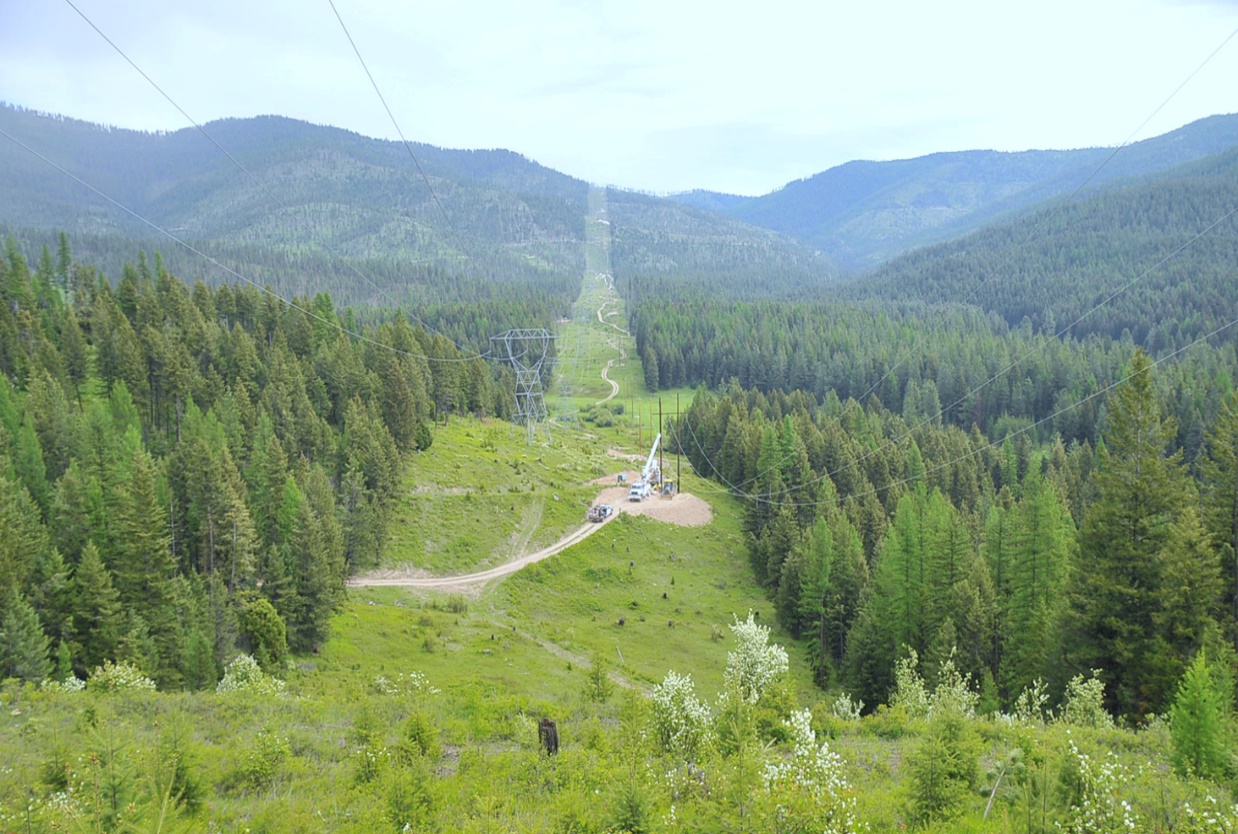 Wildfire Liability
9
Managing Cyber & Physical Asset Security
BPA is focused on preparedness to withstand growing risk factors related to physical security and cyber security
Cyber Security
Implementation & monitoring of real time cyber security controls by permanent, full-time team 
Coordination with other the federal government agencies
Subject to mandatory NERC reliability standards including Critical Infrastructure cybersecurity standards
24x7 Cyber Security Operations and Analysis Center
Redundant system control centers, geographically separated
Physical Asset Security
Strategy in place to deter, detect, delay, assess, communicate and respond to security-related events
Actions:  physical hardening; contract security officers; systems for physical access control, intrusion detection, and video surveillance
Permanent, full-time team dedicated to monitoring threats; coordination with local, state and federal government agencies
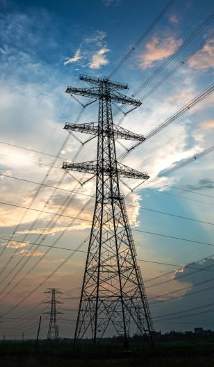 10
Summary of Key Credit Strengths
1
2
3
4
5
11
Upcoming Transactions*
BPA collaborates with Energy Northwest to issue non-federal debt which is fully secured by BPA under existing net billing agreements.
The Port of Morrow and the Idaho Energy Resources Authority finance transmission projects with publicly issued bonds and credit arrangements which are fully secured by BPA lease-purchase commitments.
Energy Northwest issuance of approximately $982,000,000 is currently expected to price on or about May 1, 2025.
Bond proceeds are expected to finance new money capital, take out a short-term line of credit used for FY25 fuel purchases, and refinance certain outstanding debt for the Columbia Generating Station and Projects 1 and 3.
Approximately $873,000,000 in tax-exempt bonds are anticipated to amortize between 2026 – 2043, and $109,000,000 in taxable bonds are anticipated to amortize between 2027 - 2030.
The banking syndicate includes J.P. Morgan, Wells Fargo, and Bank of America.
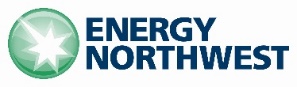 Idaho Energy Resources Authority (IERA) issuance of approximately $110,000,000 in taxable bonds are currently expected to price in July.
Bond proceeds are expected to pay off existing Port of Morrow debt and extend maturities to align with the useful lives of the underlying assets.
The banking syndicate includes Bank of America and Wells Fargo.
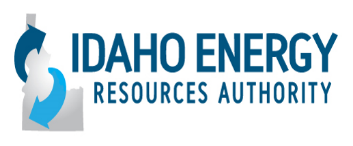 12
*Preliminary, subject to change; when, as, and if issued. There is no guarantee that all or a portion of the Bonds will be offered, sold or issued.
Contacts
Nadine M. Coseo
Treasury Manager, Financial Strategy & Operations
(503) 230-3337
nmcoseo@bpa.gov 

Ethan D. Postrel
Manager of Revenue Requirement, Repayment & Financial Strategy
(503) 230-4759
edpostrel@bpa.gov
13